Mathematics
Simultaneous equations - trial and error
Mr Coward
‹#›
1
5
3
0
7
12
2
9
1
2
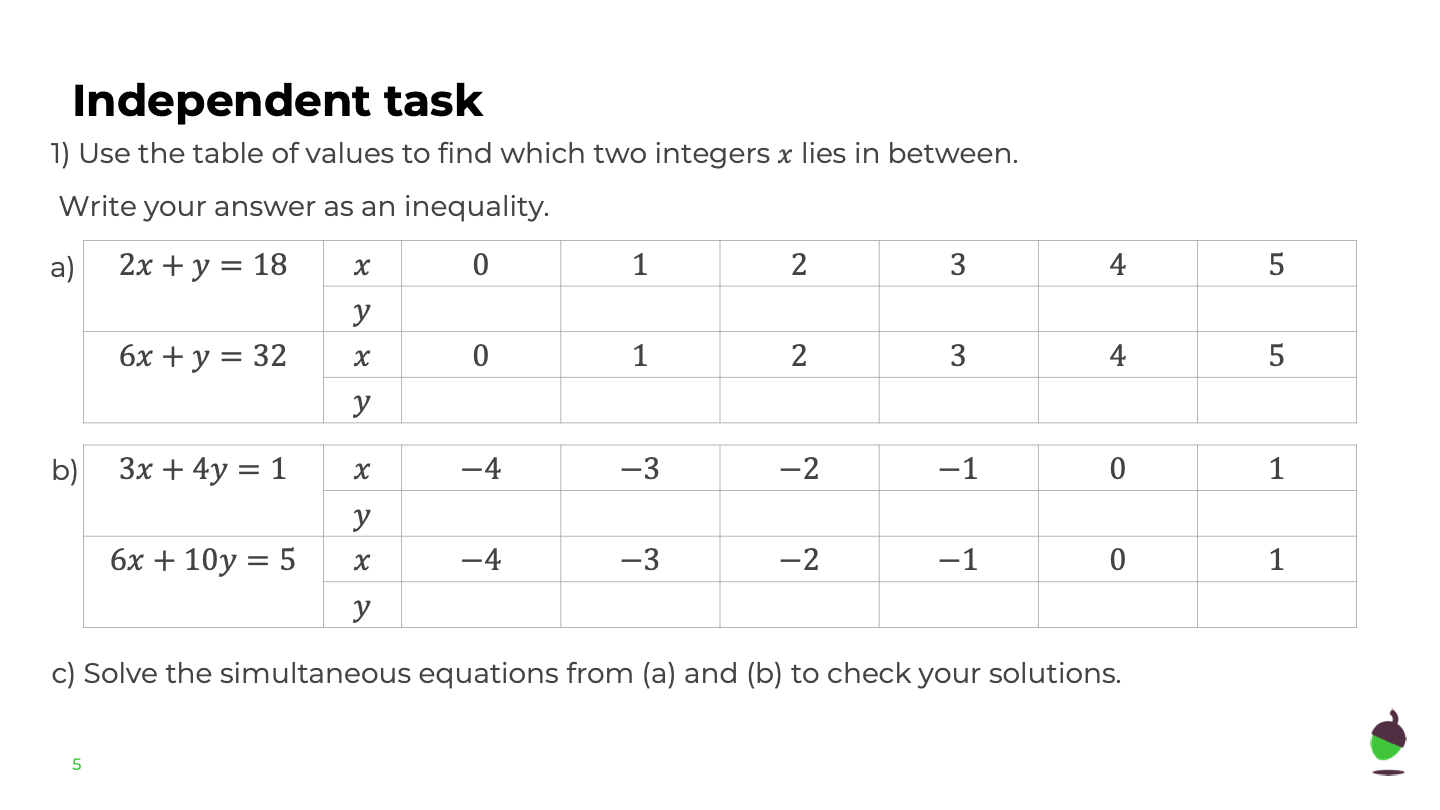 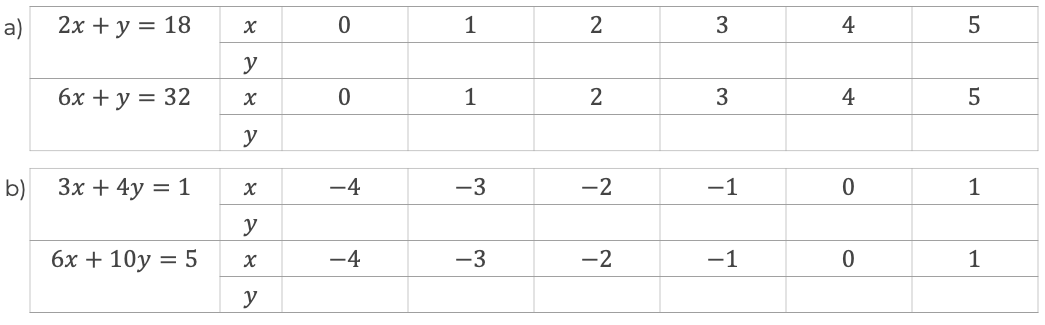 a)
b)
c) Solve the simultaneous equations from (a) and (b) to check your solutions.
2) Use the table of values to find the value of x to one decimal place.
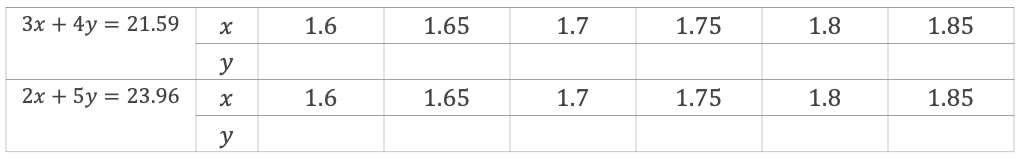 Substitute x = 2 and x = 7 to find the y values for each pair of simultaneous equations.